Figure 2 Flowchart for the curation methodology. caDSR, cancer data standards registry and repository; CDE, common ...
J Am Med Inform Assoc, Volume 21, Issue 4, July 2014, Pages 642–649, https://doi.org/10.1136/amiajnl-2013-001763
The content of this slide may be subject to copyright: please see the slide notes for details.
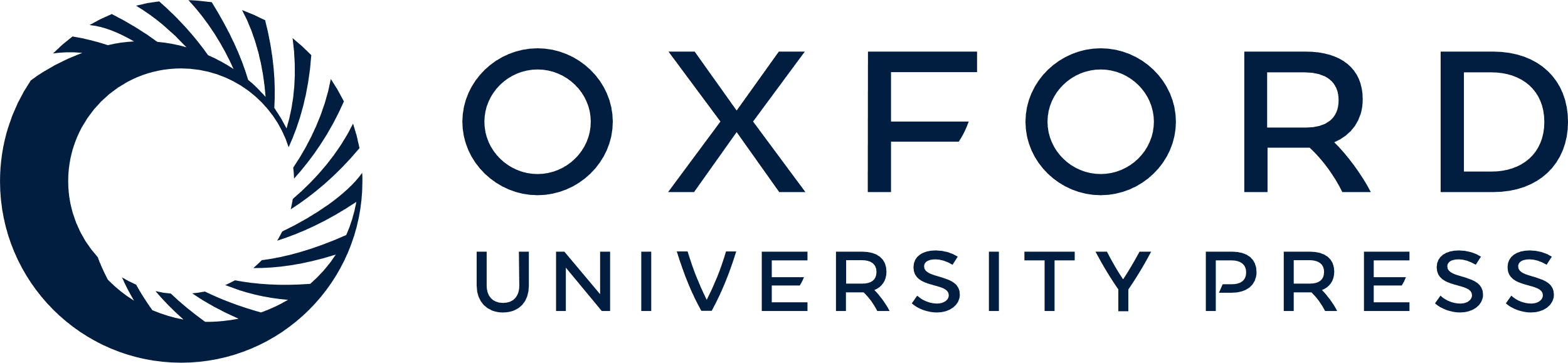 [Speaker Notes: Figure 2 Flowchart for the curation methodology. caDSR, cancer data standards registry and repository; CDE, common data elements; GEM, grid-enabled measure; NCIt, National Cancer Institute thesaurus; UML, unified modeling language.


Unless provided in the caption above, the following copyright applies to the content of this slide: Published by the BMJ Publishing Group Limited. For permission to use (where not already granted under a licence) please go to http://group.bmj.com/group/rights-licensing/permissions]